God Loves You
He that hath an ear, let him hear what the Spirit saith unto the churches; To him that overcometh will I give to eat of the hidden manna, and will give him a white stone, and in the stone a new name written, which no man knoweth saving he that receiveth it.
Revelation 2:17 (KJV)
Whoever has ears, let them hear what the Spirit says to the churches. To the one who is victorious, I will give some of the hidden manna. I will also give that person a white stone with a new name written on it, known only to the one who receives it.
Revelation 2:17 (NIV)
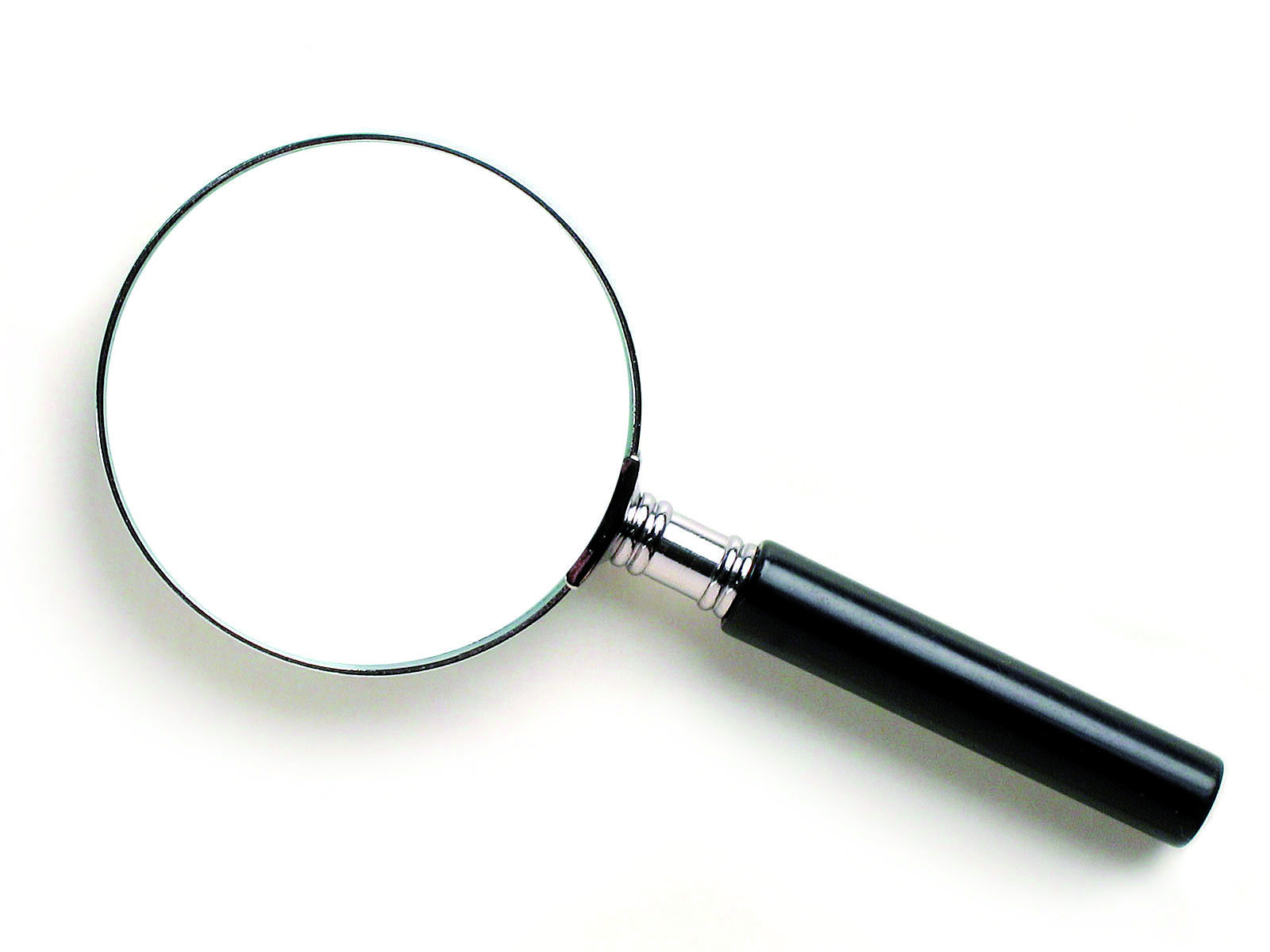 Word Study
stone
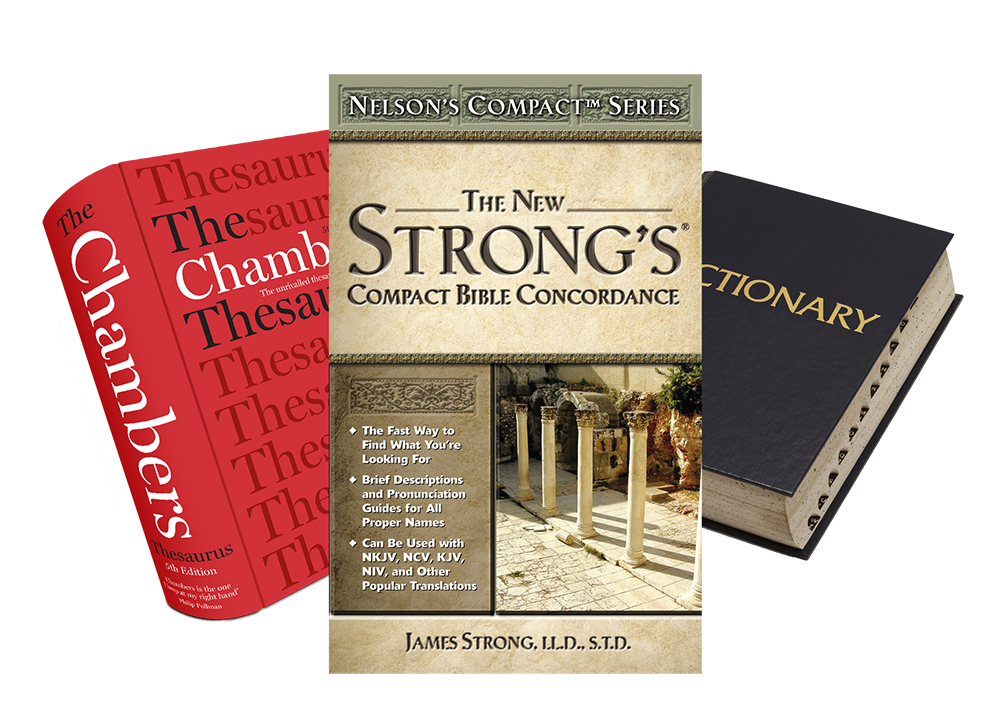 What is the “big fight” about?
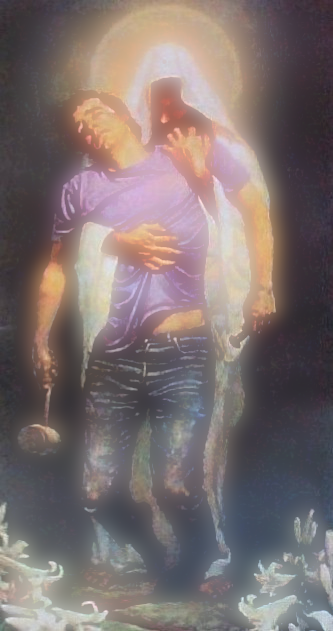 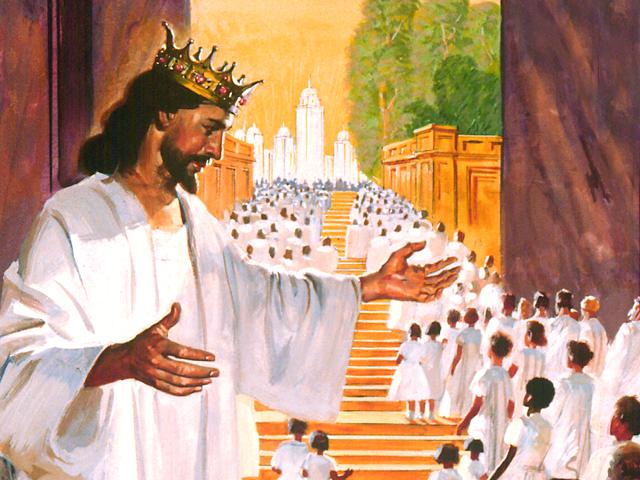 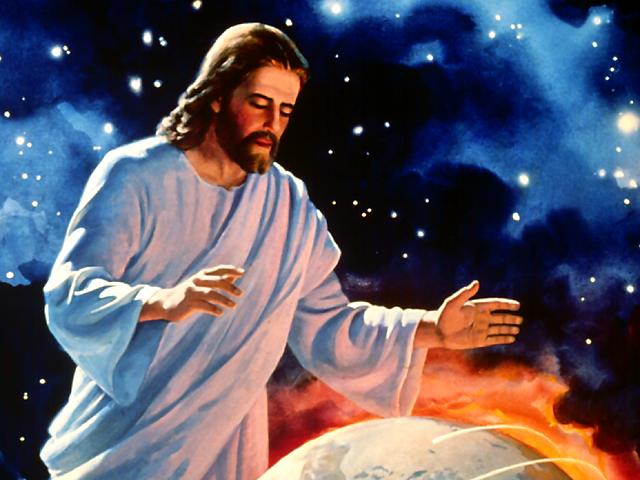 It all starts here . . .
Book of life

Digging deeper
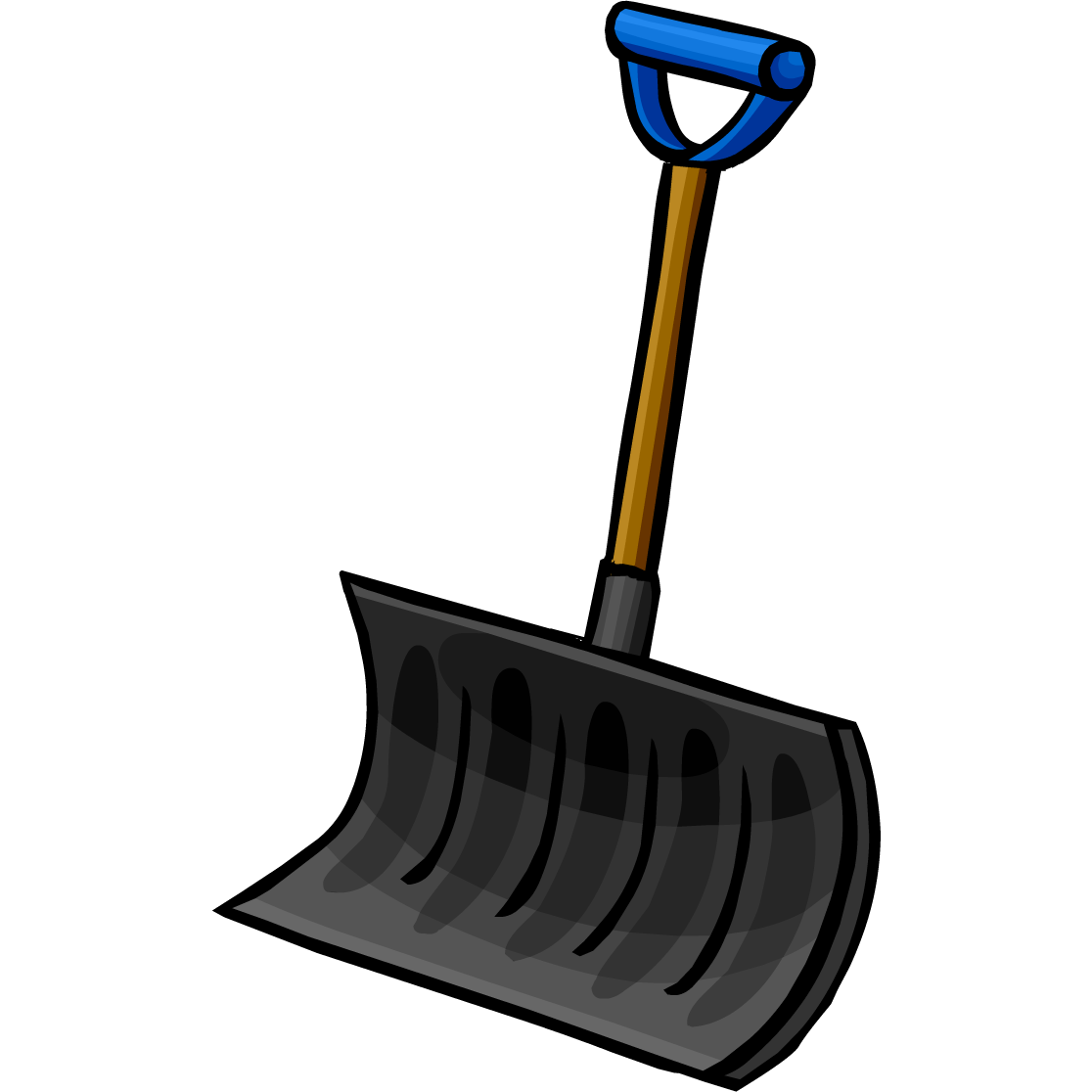 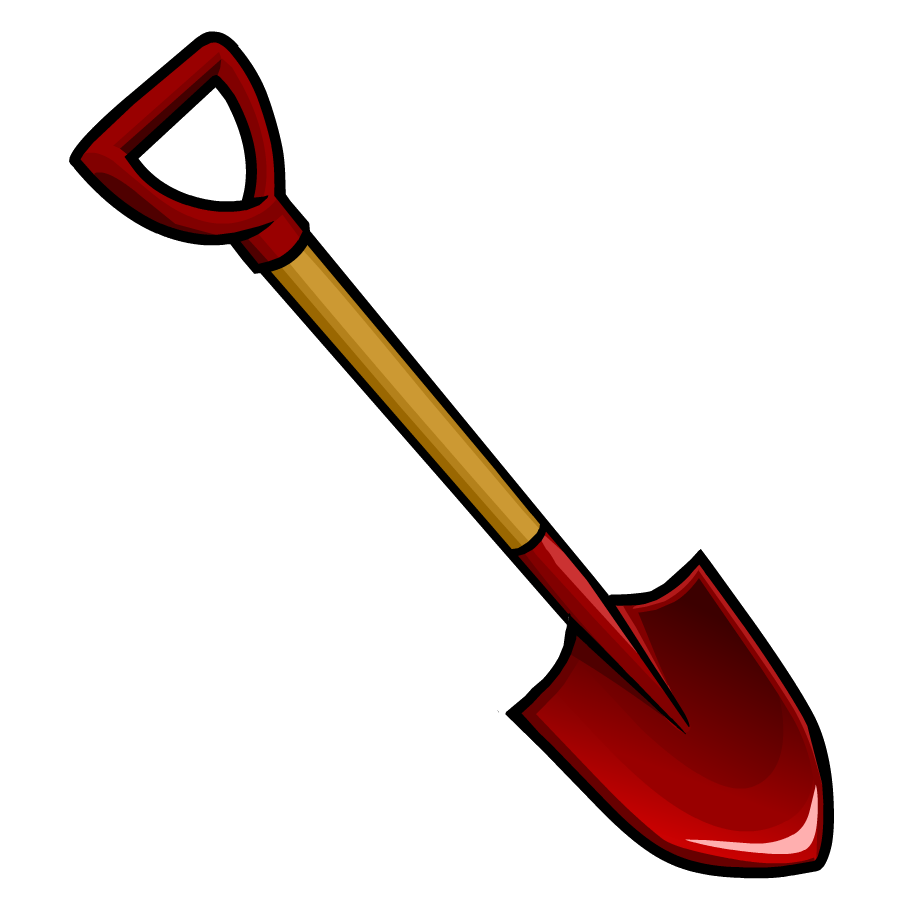 Listening
Revelation 4
Revelation 5
Revelation 6
Revelation 7
Revelation 8
Revelation 9
Revelation 10
Revelation 11
Revelation 12
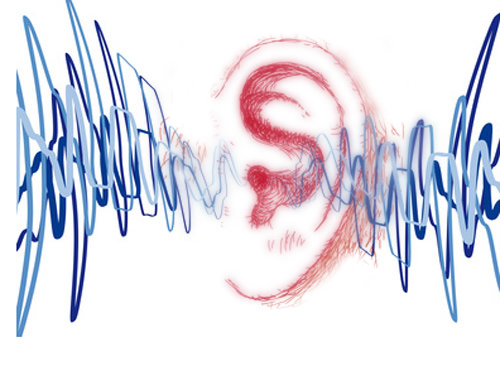 As it was delivered to them

Listen and note every mention of Sanctuary
God Loves You
God Loves You
God Loves You
Questions, 
Observations
&
Discussion
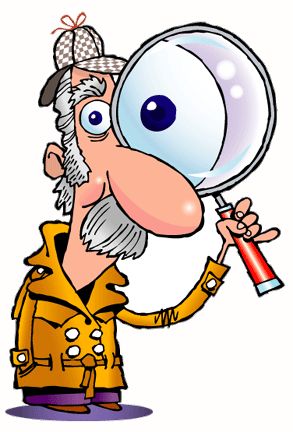 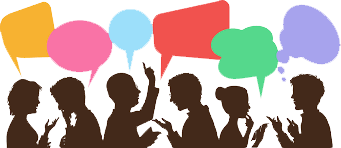 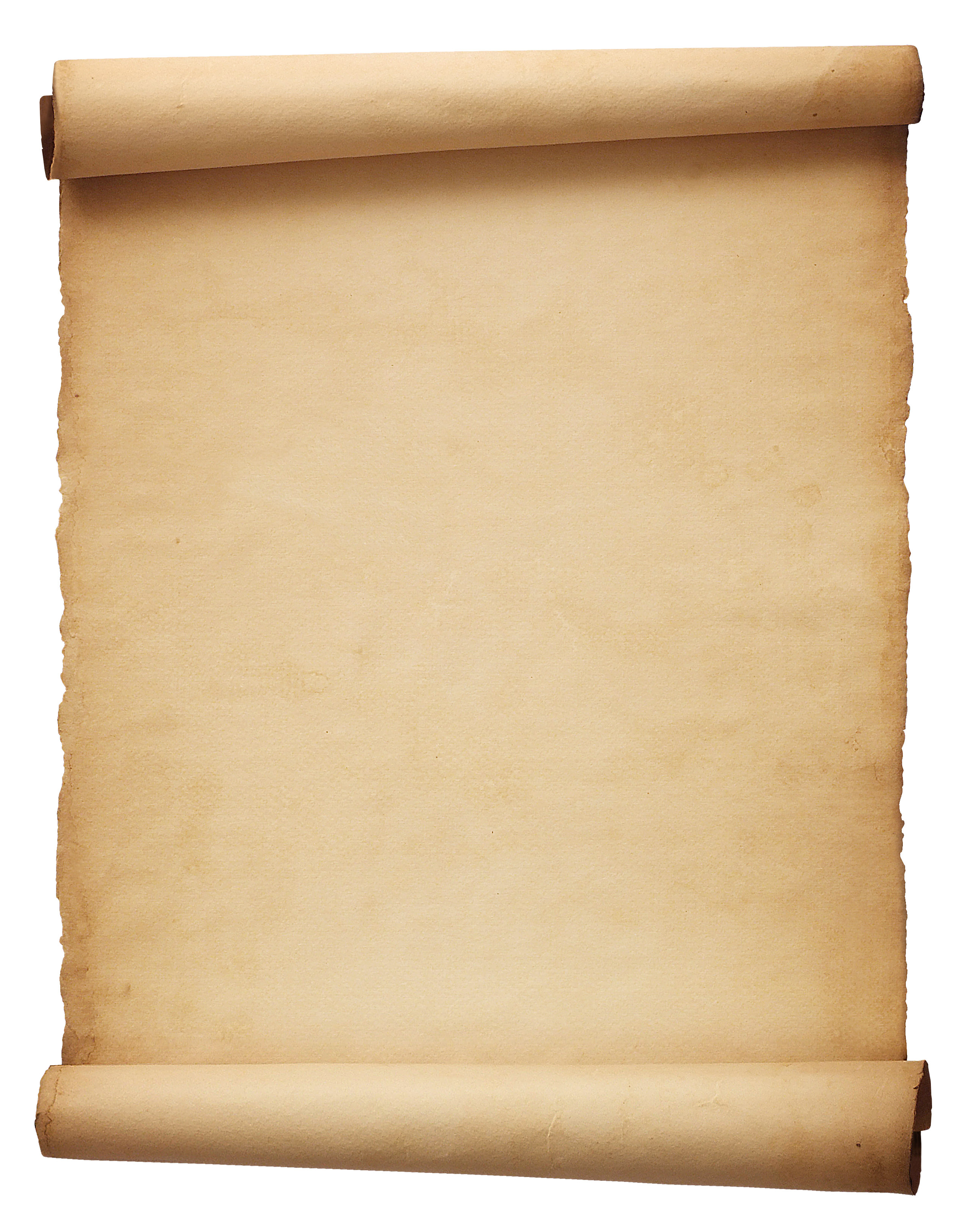 Weekly Reflections
& Time to work
Catch up on any homework you have
Do you have a WS due?
Work on extra-credit if you can
Don’t forget to post comments!
Do something creative this week
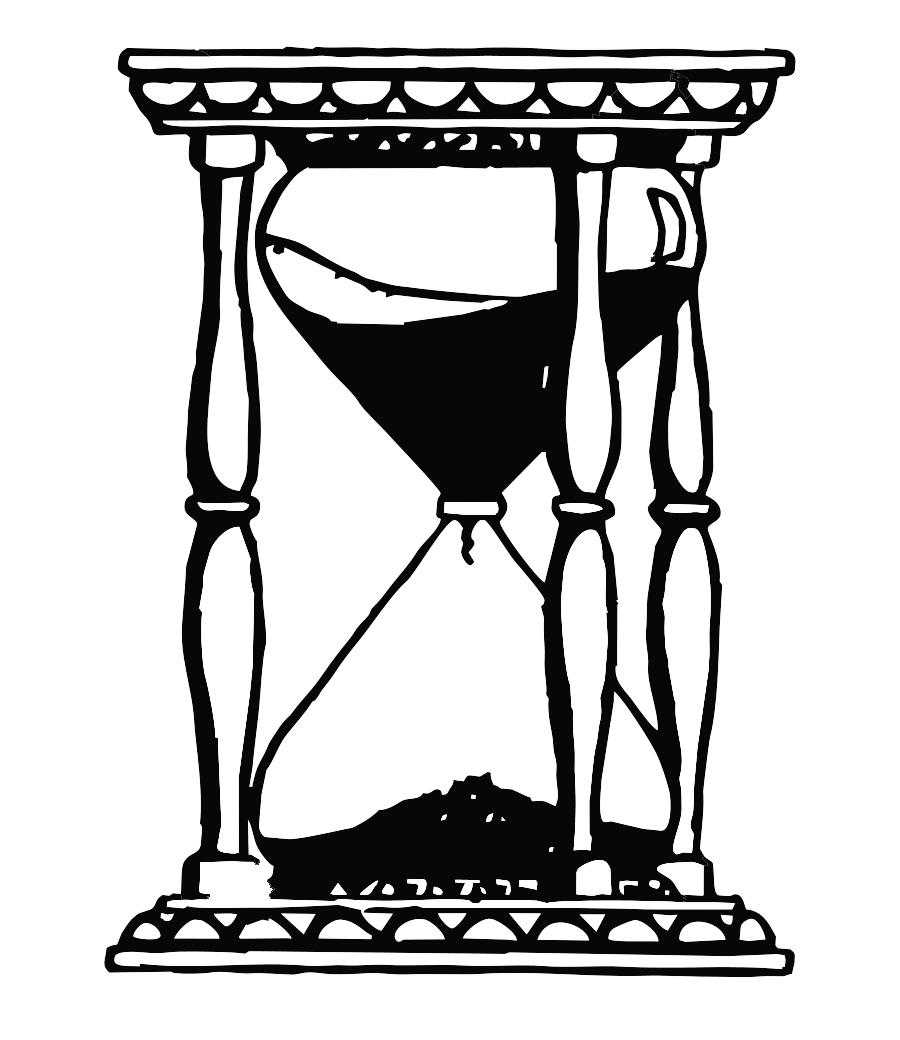 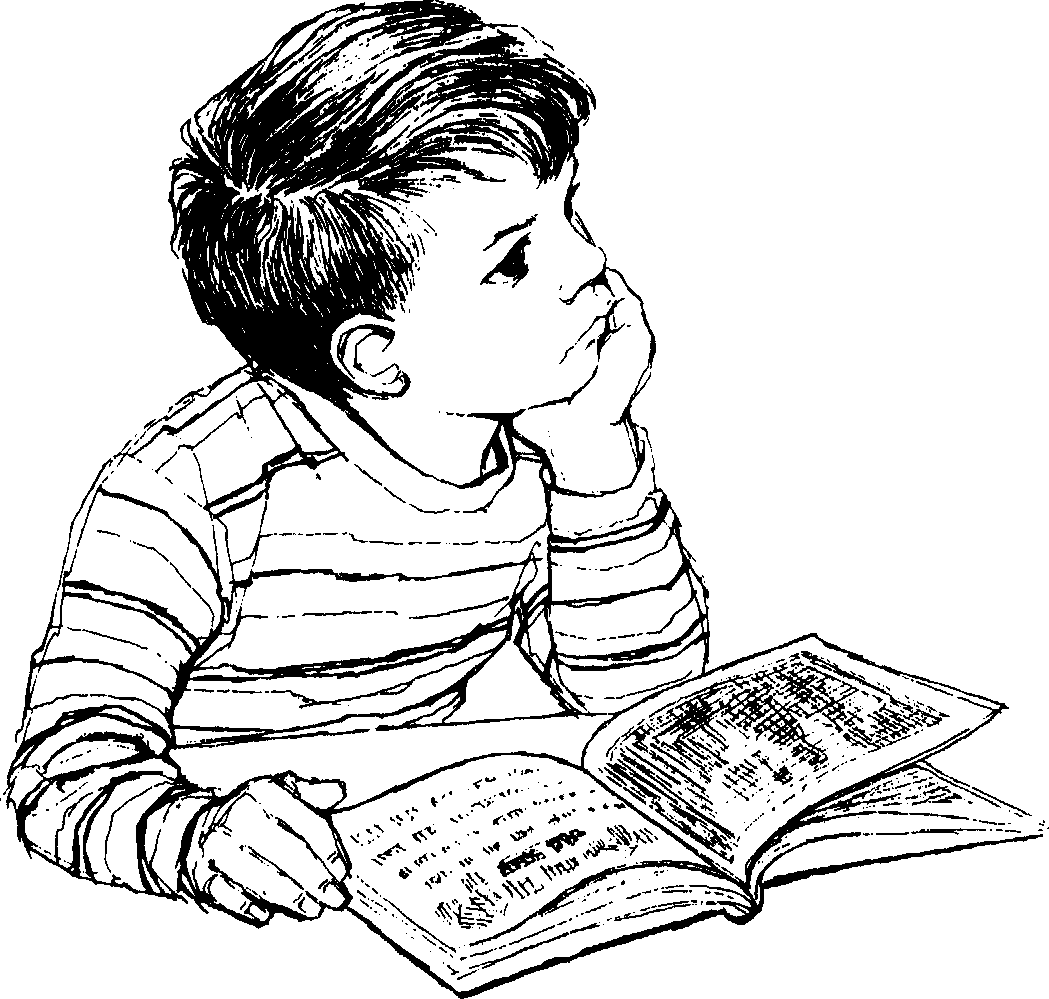 God Loves You